重庆京东方晶远科技有限公司
年产新型平板显示器件关键部件和材料(玻璃盖板)3840万片项目
(二期工程)
竣工环境保护验收意见
2025年5月30日，重庆京东方晶远科技有限公司组织有关单位及专家召开了“重
庆京东方晶远科技有限公司年产新型平板显示器件关键部件和材料(玻璃盖板)3840
万片项目 (二期工程)”竣工环境保护验收会。根据《重庆京东方晶远科技有限公司
年产新型平板显示器件关键部件和材料(玻璃盖板)3840万片项目 (二期工程)竣
工环境保护验收监测报告》(重庆惠能标普科技有限公司编制)并对照《建设项目竣
工环境保护验收暂行办法》，严格依照国家有关法律法规、建设项目竣工环境保护验
收技术指南、项目环评报告和审批部门审批决定等要求对项目进行验收，验收组通
过踏勘现场以及听取建设单位对项目在建设中执行环境保护批准书和“三同时”制度
情况的介绍，经认真讨论，形成如下竣工环境保护验收意见：
一、项目建设基本情况
(一)建设地点、规模、主要建设内容
项目位于重庆市高新区西永街道西景大道1号。
环评及批复核定的建设规模及内容：
重庆京东方晶远科技有限公司在已租用的B01、B03厂房，建设手机后盖玻璃
AG蚀刻生产线，并配套建设5条组装线，对原有项目B01厂房中生产的800万件手
机玻璃后盖进行延伸加工，实施“年产新型平板显示器件关键部件和材料(玻璃盖板)
3840万片项目(二期工程)”。
总投资：总投资 15000万元，其中环保投资155 万元，占总投资的1%。
劳动定员及工作制度：新增劳动定员200人，年工作250天，本项目实行一班
制，每班8小时，年生产时数为2000小时。
项目实际建设规模及内容：
重庆京东方晶远科技有限公司在已租用的B01、B03厂房，建设手机后盖玻璃
AG 蚀刻生产线，并配套建设5条组装线，对原有项目B01厂房中生产的800万件手
机玻璃后盖进行延伸加工，实施“年产新型平板显示器件关键部件和材料(玻璃盖板)
3840万片项目(二期工程)”。
总投资：总投资 15000万元，其中环保投资155 万元，占总投资的1%。
劳动定员及工作制度：新增劳动定员200人，年工作250天，本项目实行一班
制，每班8小时，年生产时数为2000小时。
(二)建设过程及环保审批情况
2025年3月，重庆京东方晶远科技有限公司委托重庆惠能标普科技有限公司编
制完成了《年产新型平板显示器件关键部件和材料(玻璃盖板)3840万片项目(二
1
期工程)报告表》：
2025年3月12日，取得重庆高新区生态环境局下发的《重庆市建设项目环境影
响评价文件批准书》(渝(高新)环准(2025)15号)：
2025年3月，重庆京东方晶远科技有限公司启动“年产新型平板显示器件关键部
件和材料(玻璃盖板)3840万片项目 (二期工程)”建设并于当月竣工；2025年4
月该项目进入调试阶段；
2025 年 4 月 25 日，完成了固定污染源排污登记变更 (登记编号：
91500107MADAYMYH0Q)
2025年4月24日 ~2025年4月25日，重庆惠能标普科技有限公司对本项目废
水、无组织废气、有组织废气、厂界噪声等进行了竣工环境保护验收监测。
(三)验收范围
本次验收范围为《重庆京东方晶远科技有限公司年产新型平板显示器件关键部
件和材料(玻璃盖板)3840万片项目(二期工程)环境影响报告表》及《重庆市建
设项目环境影响评价文件批准书》文号为：渝(高新)环准〔2025〕15号确定的项
目 (二阶段)建设的内容和环保设施。
二、项目变动情况
通过现场勘查，根据《重庆京东方品远科技有限公司年产新型平板显示器件关
键部件和材料(玻璃盖板)3840万片项目(二期工程)环境影响报告表》及环评批
准书，本项目建设地点、产品方案、生产规模、工艺与环评基本一致，具体变动情
况如下：
油墨喷涂及其后烘烤工序有机废气、光刻胶涂抹及其后烘干工序有机废气、装
配工序胶水挥发有机废气由环评中分设三套二级活性炭吸附装置分别处理后经排气
筒排放变更为三股废气统一由一套二级活性炭吸附装置处理后经排气筒(DA008)排
放。
根据《污染影响类建设项目重大变动清单(试行)》(环办环评函[2020]688号)
的规定，项目变动内容不属于重大变动。
三、环境保护设施建设情况
(一)废水
项目废水主要包括蒙砂工序废水、化抛蚀刻工序废水、超声波清洗废水、纯水
制备浓水、碱液喷淋塔废水、车间清洁废水以及生活污水。
项目生活污水依托富士康园区分散式生化池处理达《污水综合排放标准》
(GB8978-1996)三级排放标准后排入西永污水处理厂，纯水制备浓水直接经园区污
水管网排入西永污水处理厂，化抛蚀刻槽液废液、蒙砂废液收集于密闭防渗储罐，
暂存于污水处理站，定期交由有资质的单位处理，其余生产废水排入厂区自建污水
处理站中处理达《污水综合排放标准》(GB8978-1996)三级排放标准后排入西永污
水处理厂，COD、氨氮、总磷、总氮经西永污水处理厂处理达《梁滩河流域城镇污
水处理厂主要水污染物排放标准》(DB50/963-2020)表1重点控制区域标准限值，
2
其它污染因子处理达《城镇污水处理厂污染物排放标准》(GB18918-2002)一级A标
准后排入梁滩河。
(二)废气
(1)有机废气
项目凹面喷涂耐酸保护油墨时及烘干过程中会产生油墨挥发及烘烤废气、凸面
涂光刻胶及烘干过程中会产生有机废气、装配过程中会产生装配废气，其主要成分
均为非甲烷总烃。有机废气通过风管经两级活性炭吸附废气处理装置处理达标后经
20m排气筒(DA008)排放。未被收集的非甲烷总烃在车间内无组织排放。
(2)AG蚀刻线蒙砂废气、化抛废气
项目在密闭罐内使用蒙砂液和水按4：1配制蒙砂液，待生产时经泵沿管打入蒙
砂线中暂存池内，蒙砂、化抛蚀刻的槽体均密闭，采取槽边及槽顶负压的方式捕集
生产线产生的酸性气体，收集后汇至1套碱液喷淋塔处理设施处理后由1根20m高
的排气筒(DA010) 排放。
(三)噪声
原有项目和本次改扩建项目噪声源主要为CNC机、抛光机、空压机、超声波清
洗机和废气系统风机，噪声源强为75~90dB(A)。声源采取了安装消声器、减振垫、
基础固定等措施以减少对周围环境干扰。
(四)固废
项目主要产生的固体废物为一般固体废物、危险废物和生活垃圾。
(1)  一般工业固废
①不合格品：项目在检验、测试过程中将产生不合格产品或中间产品。对照《固
体废物分类与代码目录》，其属一般固体废物，其类别为“SW17”，废物代码为
900-004-S17，分类收集暂存于一般固废暂存间，定期外售。
②普通废包装材料：项目原辅材料拆封以及产品包装会产生一定的普通废弃包
装材料，成分主要为纸箱、纸袋等，对照《固体废物分类与代码目录》，其属一般固
体废物，其类别为“SW17”，废物代码为900-005-S17，分类收集暂存于一般固废暂存
间，定期外售。
③废配件：项目生产过程会产生废配件，对照《固体废物分类与代码目录》，其
属一般固体废物，其类别为“SW17”，废物代码为900-099-S17，分类收集暂存于一般
固废暂存间，定期外售。
一般固废暂存区：暂存区标识完整，地面已做防渗处理，属于相对独立的区域，
满足防粉尘污染、防流失、防雨水进入的要求。
(2)危险废物
①废保护油墨桶：项目凹面涂保护油墨工序会产生废油墨桶，对照《国家危险
废物名录》(2025版), 废保护油墨桶类别为“HW12”, 代码为900-253-12。收集暂存
于危险废物贮存库，交由有资质的单位进行处理。
②废光刻胶桶：项目光刻胶喷涂工序会产生废光刻胶桶，对照《国家危险废物
3
名录》(2025版), 废光刻胶桶类别为“HW49”, 废物代码为900-041-49。收集暂存于
危险废物贮存库，交由有资质的单位进行处理。
③显影废液：项目显影工序会产生显影废液，对照《国家危险废物名录》(2025
版)，显影废液类别为“HW16”，代码为900-019-16。采用专用包装桶收集暂存于危险
废物贮存库，交由有资质的单位进行处理。
④蚀刻线废槽渣：项目蚀刻线蒙砂和化抛槽会产生蚀刻线废槽渣，对照《国家
危险废物名录》(2025版), 蚀刻线废槽渣类别为“HW49”, 代码为900-047-49。采用
专用包装桶收集暂存于危险废物贮存库，交由有资质的单位进行处理。
⑤退油槽废碱性槽液：项目退油工序会产生退油槽废碱性槽液，对照《国家危
险废物名录》(2025版), 退油槽废碱性槽液类别为“HW49”, 代码为900-047-49。采
用专用包装桶收集暂存于危险废物贮存库，交由有资质的单位进行处理。
⑥化学品包装物：项目生产线需要使用清洗剂、蒙砂液、化抛液等化学品，其
使用后会产生相应废包装物，对照《国家危险废物名录》(2025版)，其类别为“HW49”，
废物代码为900-041-49。收集暂存于危险废物贮存库，交由有资质的单位进行处理。
⑦废活性炭：项目处理有机废气产生的废活性炭(包括吸附的有机物)属于《国
家危险废物名录》(2025年版)中“含有或直接沾染危险废物的废弃包装物、容器、
过滤吸附介质”，废物类别及代码HW49，900-041-49。收集暂存于危废暂存间，交
由有资质的单位进行处理。
⑧化抛蚀刻槽液废液、蒙砂废液：蒙砂、化抛过程中产生的含氟废液及项目处
理AG 蚀刻线蒙砂废气、化抛废气产生的喷淋废水属于《国家危险废物名录》(2025
年版)中“使用氢氟酸进行蚀刻产生的废蚀刻液”，废物类别及代码HW32，
900-026-32。收集暂存于危废暂存间，交由有资质的单位进行处理。
危险废物暂存间做好了“六防”(防风，防晒，防雨，防漏，防渗，防腐)措施，
对各类危废进行了分类暂存，危废的转移满足《危险废物转移管理办法》相关要求。
(3)生活垃圾
本项目劳动定员200人。各楼层和办公室均设置分类垃圾桶，收集后统一交市
政环卫部门进行处置。
四、环境保护设施调试效果
2025年4月24日 ~2025年4月25日，重庆惠能标普科技有限公司对本项目废
水、无组织废气、有组织废气、厂界噪声等进行了竣工环境保护验收监测。
(一)废水排放监测结果
验收监测期间，企业生产废水处理站排放口 WS1 排放废水，pH值、化学需氧量、
悬浮物、五日生化需氧量、石油类、阴离子表面活性剂、氟化物的监测结果符合《污
水综合排放标准》(GB8978-1996)表4 三级标准限值要求：氨氮、总氮、总磷符合
《污水排入城镇下水道水质标准》(GB/T 31962-2015)表1B 级标准限值要求。
(二)废气排放监测结果
验收监测期间，有机废气排放口DA008废气中非甲烷总烃的监测结果符合《包
装印刷业大气污染物排放标准》(DB 50/758-2017)表2 主城区限值要求：AG蚀刻
线蒙砂废气、化抛废气排放口DA010中氟化物、氯化氢、硫酸雾的监测结果符合《大
气污染物综合排放标准》(DB 50/418-2016) 表1限值的要求。
验收监测期间，无组织废气中非甲烷总烃监测结果符合《包装印刷业大气污染
物排放标准》(DB 50/758-2017) 表4、《挥发性有机物无组织排放控制标准》(GB
 
37822-2019)表A.1 特别排放限值要求，氯化氢、硫酸雾监测结果符合《大气污染
物综合排放标准》(DB 50/418-2016) 表1限值的要求。
(三)厂界噪声监测结果
验收监测期间，项目厂界噪声均能满足《工业企业厂界环境噪声排放标准》(GB
 
12348-2008) 表1中3类标准。
(四)污染物排放总量
项目污染物排放总量满足环评文件要求。
五、环境管理情况
项目环保审批手续及环保档案资料基本齐全；环保设施基本按环评批复要求落
实，各项环保设施运行正常。项目建设及调试运行过程未收到环保投诉，项目环境
管理基本满足要求。
六、验收组现场检查情况及结论
通过现场检查，重庆京东方晶远科技有限公司年产新型平板显示器件关键部件
和材料(玻璃盖板)3840万片项目(二期工程)履行了环境影响评价等环保手续，
项目环保设施及环境管理措施基本按环境影响评价及批复要求落实，各环保设施运
行正常，经监测，项目排放的各项污染物满足排放标准要求，对环境的影响可接受。
经研究，验收组同意项目通过环保验收。
七、后续要求
1、企业应强化污染防治设施运行管理，确保污染物持续稳定达标排放。
2、完善污染防治设施运行记录等环保资料管理。
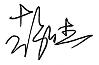 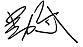 验 收 组：
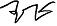 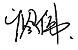 2025年05月30日
5